Презентация на тему «Рельеф,  барельеф, горельеф и его виды»3 класс УМК «Школа России»Выполнила: учитель начальных классов Колесникова Т.М.
Рельеф – это скульптурное произведение, в котором изображение выступает над плоскостью фона. Как правило, у подобной скульптуры всего одна плоскость, из-за чего её следует рассматривать только с фронтальной стороны.
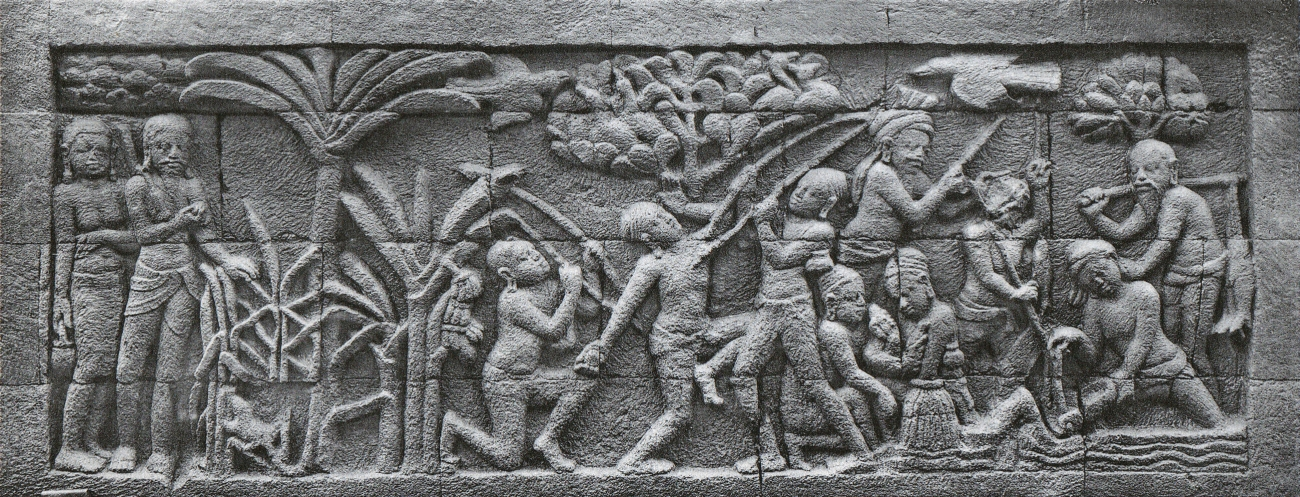 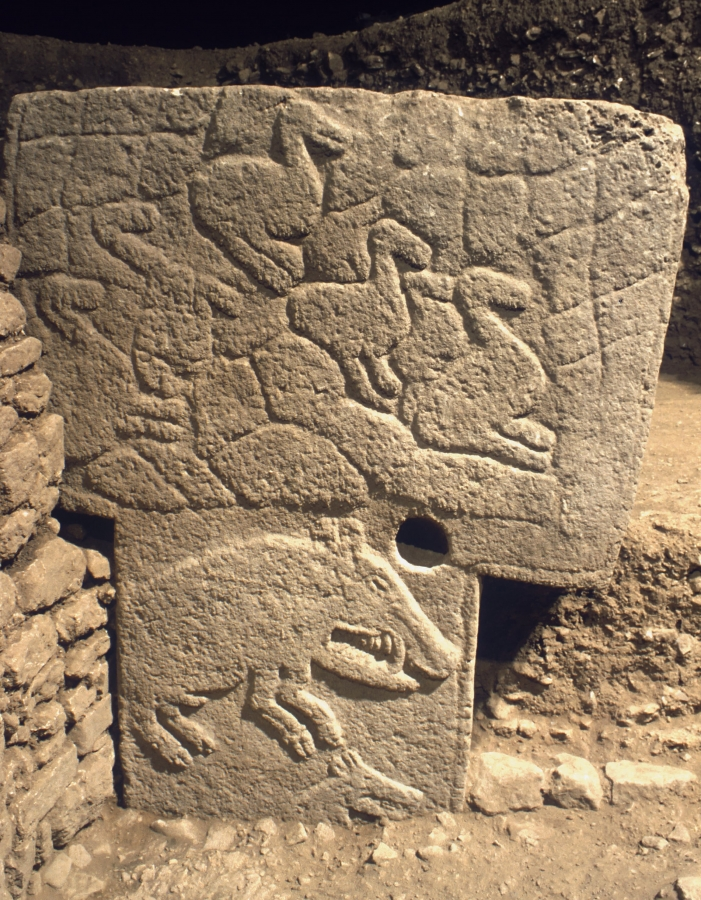 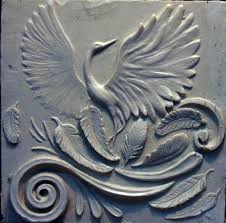 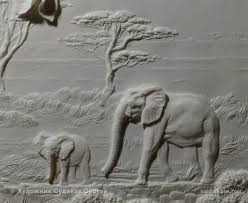 Барельеф - Скульптурное изображение с фоном, из которого фигуры выступают не более чем наполовину своего объема.
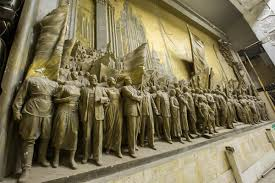 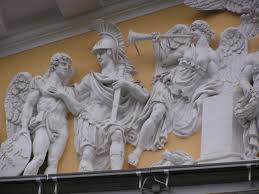 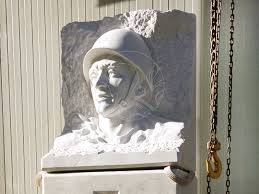 Горелье́ф - (высокий рельеф) — разновидность скульптурного          выпуклого рельефа, в котором изображение выступает над плоскостью фона более чем на половину объёма изображаемых частей. Некоторые элементы могут быть совсем отделены от плоскости.
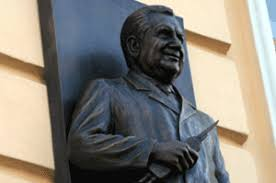 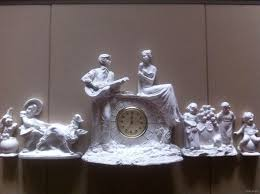 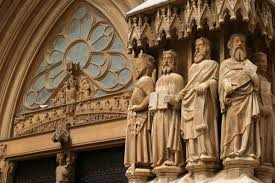 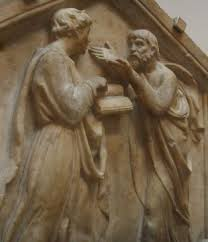 Проверь себя
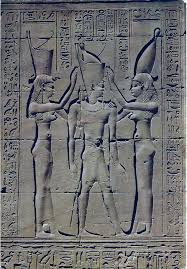 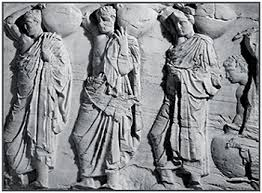